Тема 9. Управління проектами на підприємствах
1. Сутність проектного аналізу.2. Сутність і основні складові проекту.3. Поняття життєвого циклу проекту і характеристика його фаз.4. Оцінка ефективності проектних рішень:4.1. Принципи оцінки ефективності проектних рішень.4.2. Методика розрахунку основних показників оцінки ефективності проектних рішень.4.3. Порівняння проектів за допомогою різних критеріїв оцінки.4.4. Неформальні процедури відбору та оцінки проектів.
Проектний аналіз - це методологія, яка застосовується для визначення, порівняння та обґрунтування альтернативних управлінських рішень і проектів, що дозволяє, в свою чергу, здійснювати вибір і приймати вивірені рішення в умовах обмеженості ресурсів.

Принципи проектного аналізу:
1. Принцип альтернативності.
2. Принцип обумовленості.
3. Маржинальний принцип.
Проект - одноразовий комплекс взаємопов'язаних заходів, спрямований на задоволення визначеної потреби шляхом досягнення конкретних результатів при встановленому ресурсному забезпеченні з чітко визначеними цілями протягом заданого періоду часу.
Основні ознаки проекту:
1. Кількісне вимірювання.
2. Тимчасової горизонт дії.
3. Цільова спрямованість.
4. Життєвий цикл.
Класифікація проектів:
1. По класу - моно, мульти, мегапроекти.
2. За типом - технічні, організаційні, економічні, соціальні, змішані.
3. По виду - інвестиційний, інноваційний, дослідження і розвиток, освітній, комбінований.
4. За тривалістю - короткострокові (до 3 років), середньострокові (3-5 років), довгострокові (більше 5 років).
5. За масштабами - дрібні, середні, великі, дуже великі.
6. За ступенем складності - прості, складні, дуже складні.
7. В залежності від того, як реалізація одного проекту впливає на результати іншого - незалежні, взаємовиключні, які заміщають, обумовлені (прибуток по одному обумовлений успішною реалізацією іншого), синергетичні.
Фактори впливу на проект:

1. Зовнішні: політичні, економічні, соціальні, правові, науково - технічні, культурологічні, природні та екологічні, інфраструктурні.
2. Внутрішні: економічні умови, соціальні умови, стиль керівництва проектом, організація проекту, методи та способи комунікації.
Учасники проекту:
1. Ініціатор.
2. Замовник.
3. Інвестор.
4. Керівник проекту (контрактор).
5. Команда проекту.
6. Субконтрактори.
7. Проектувальник.
8. Генеральний підрядник.
9. Постачальники.
10. Власники ліцензій.
11. Органи влади.
12. Власник земельної ділянки залученої в проект.
13. Виробник кінцевої продукції проекту.
14. Споживачі кінцевої продукції.
15. Інші учасники проекту.
Життєвий цикл проекту - період часу від задуму до закінчення проекту.

Фази проектного циклу:

1. Передінвестиційна - визначення інвестиційних можливостей.
стадії:
- передідентифікація (визначення інвестиційних можливостей);
- ідентифікація;
- підготовка (попередня оцінка і додаткові дослідження);
- розробка і експертиза;
- детальне проектування.
2. Інвестиційна - вибір цілей проекту, визначення та реалізація його завдань.
стадії:
- підготовка і проведення тендерів;
- інженерно-технічне проектування;
- будівництво;
- маркетинг;
- навчання персоналу.
3. Експлуатаційна - короткостроковий підхід - усунення недоліків проекту; довгостроковий підхід - експлуатація проекту.
стадії :
- здача в експлуатацію;
- виробнича експлуатація;
- заміна та оновлення;
- розширення та інновації;
- заключна оцінка проекту.
Найбільш поширеними при оцінці ефективності проектних рішень є інтегральні показники засновані на концепції дисконтування. До них відносяться:
- чиста сьогоднішня вартість;
- коефіцієнт вигоди - витрати;
- внутрішня норма прибутковості;
- період окупності;
- ефективність витрат.
Чиста сьогоднішня вартість (net present value - NPV) - відображає приріст цінності підприємства в результаті реалізації проекту, тобто різницю між сумою грошових надходжень, які виникають при реалізації проекту і дисконтуються до їх сьогоднішньої вартості і сумою дисконтованих вартостей усіх витрат необхідних для здійснення проекту.
Формули розрахунку:


де Bt - повні вигоди за рік t; Ct - повні витрати за рік t; t - відповідний рік проекту (1, 2, 3, ... n); і - ставка дисконту (процентна).





де CFt (cashflow) - грошовий потік в кінці періоду.
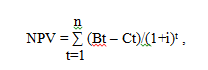 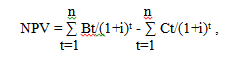 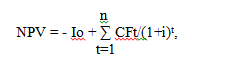 Коефіцієнт вигоди - витрати (benefit cost - В/С) - визначається як сума дисконтованих вигод поділена на суму дисконтованих витрат. Формула:


Внутрішня норма прибутковості (internal rate of return - IRR) - відображає норму дисконту, при якій чиста сьогоднішня вартість (NPV) дорівнює нулю. Формула:


Період окупності (pay back - РВ) - демонструє за який період проект покриє витрати (в проектах більше року необхідно використовувати дисконтування).
Рентабельність інвестицій або ефективність витрат (profitability index - PI) - відображає міру зростання цінності підприємства в розрахунку на 1 грн. інвестицій. Формула:
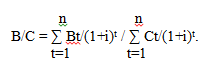 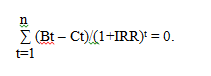 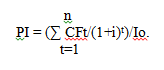 Пріоритети підприємств - інвесторів при виборі проекту:
- суспільна значущість проекту;
- вплив на імідж підприємства;
- ринковий потенціал створюваного продукту;
- відповідність фінансових і організаційних можливостей інвестора;
- екологічність і безпека проекту;
- рівень ризику.
Групи критеріїв вибору проектів:
- зовнішні;
- критерії інвестора;
- науково - технічні;
- фінансові;
- виробничі;
- ринкові;
- регіональні.